Chapter 12 – Motion Review
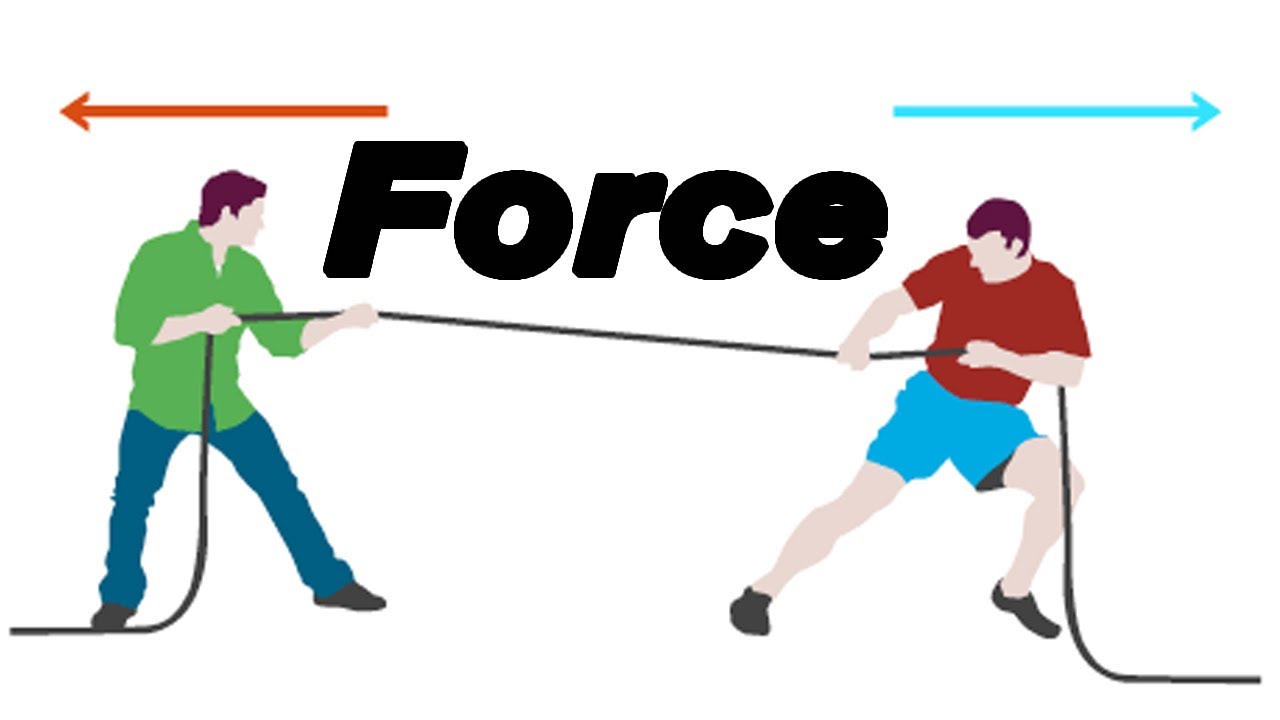 Calculating Forces as Vector
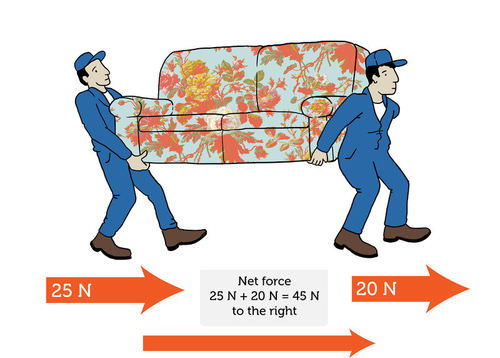 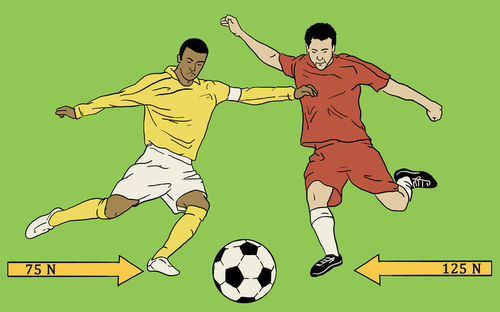 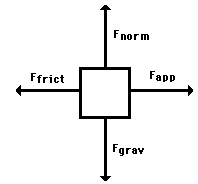 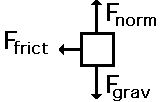 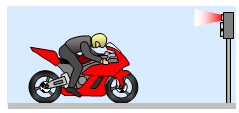 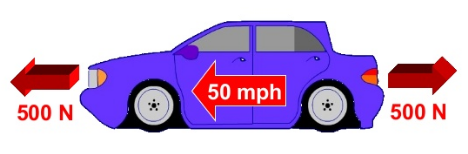 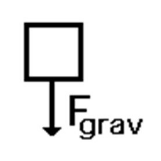 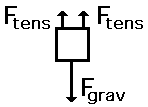 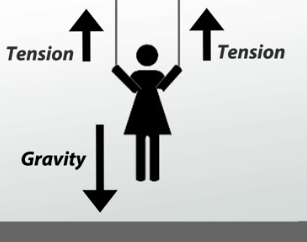 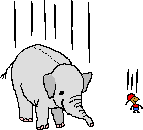 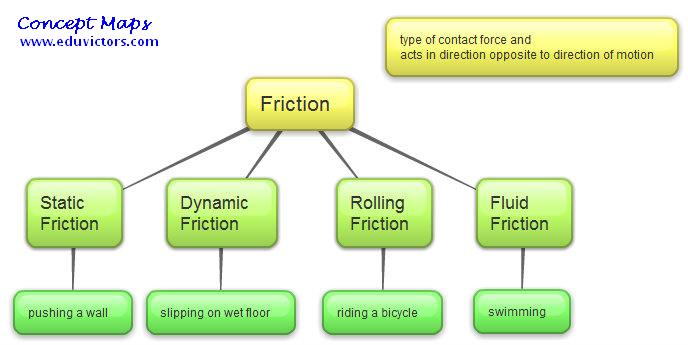 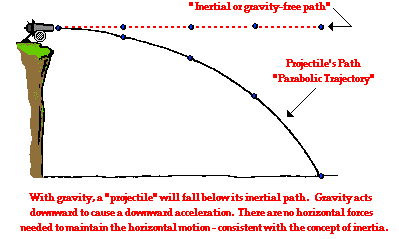 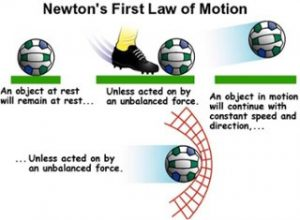 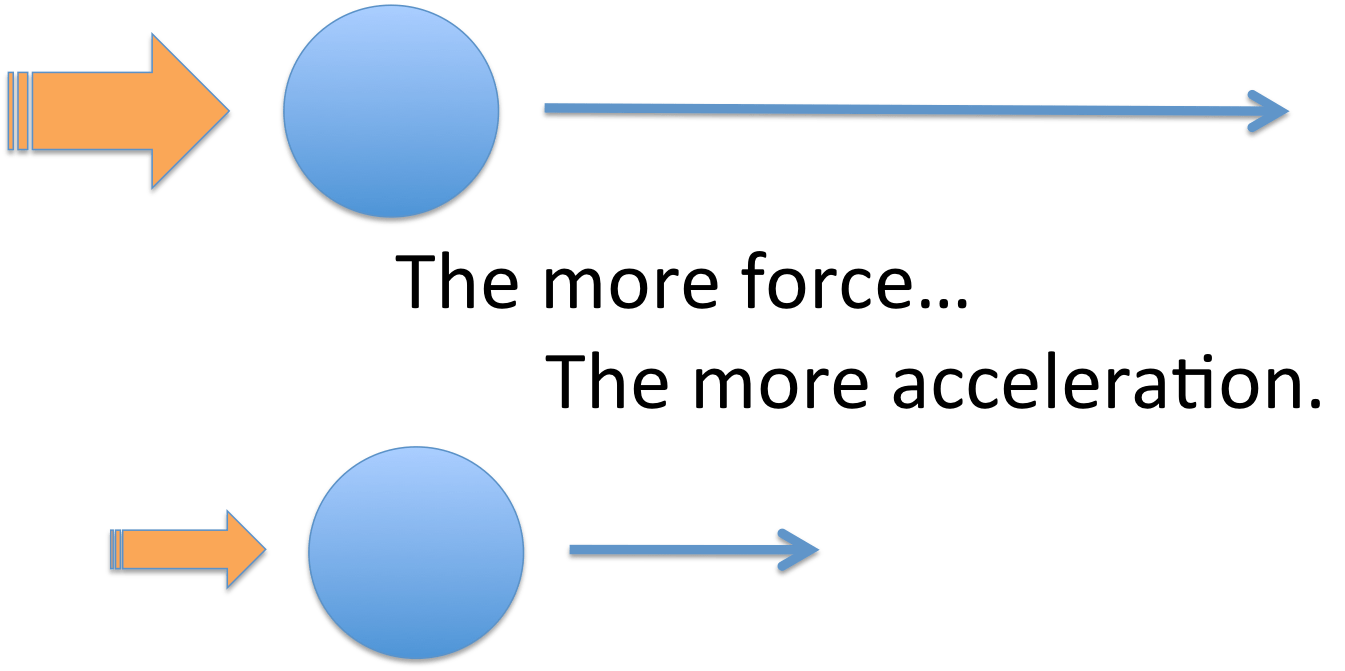 Newton’s
Second Law
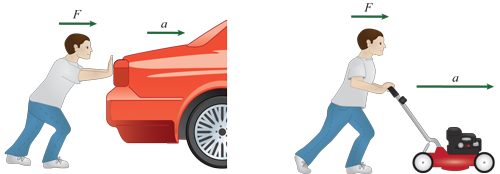 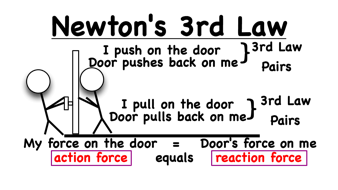 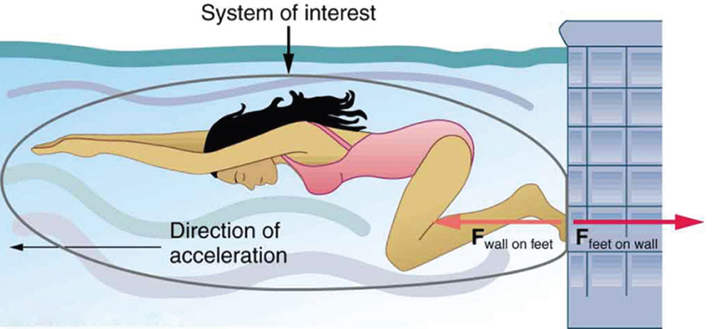 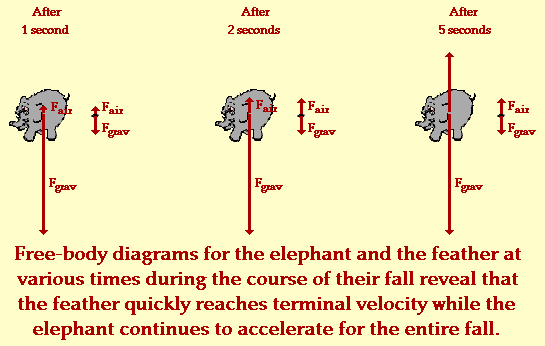 W = mg
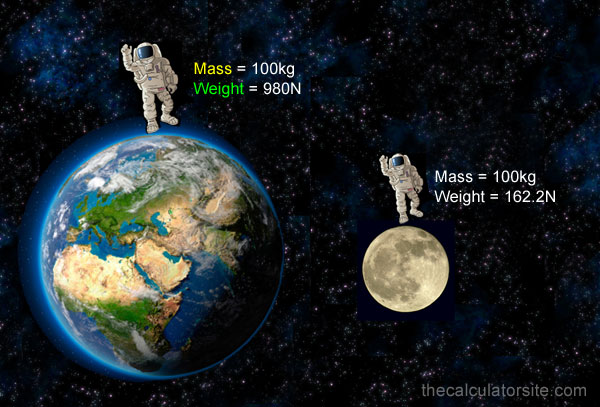 g = 9.8 m/s2
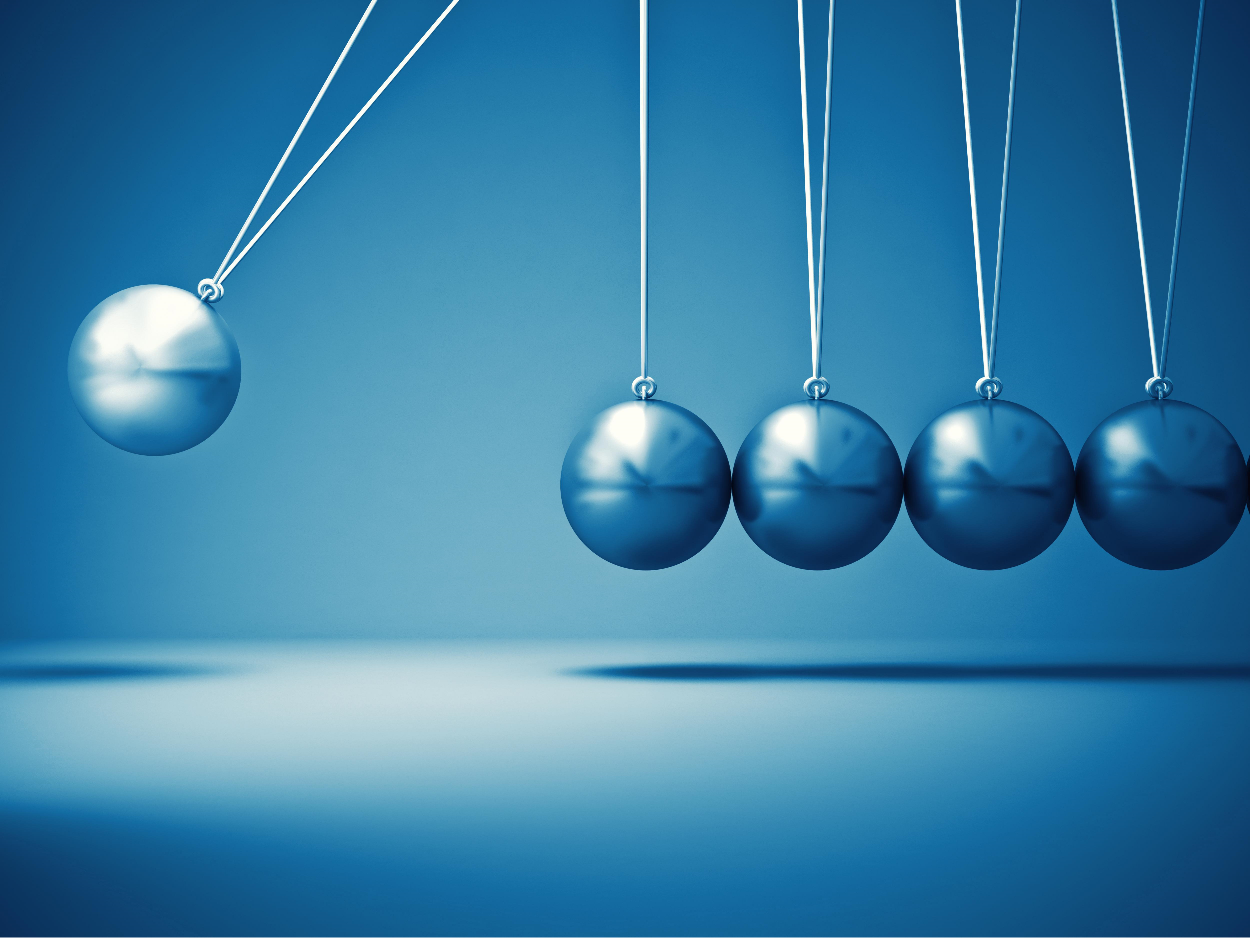 Law of Conservation of Momentum
p = mv
SI Units?
Mass – kg
Velocity – m/s + direction
Momentum – kg m/s + direction
Force – N + direction
Time – s
Acceleration – m/s2 + direction